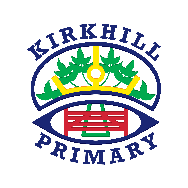 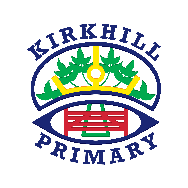 Your education should help you use and develop your talents and abilities. 
It should also help you learn to live peacefully, protect the environment and respect other people. (UNCRC: Article 29)